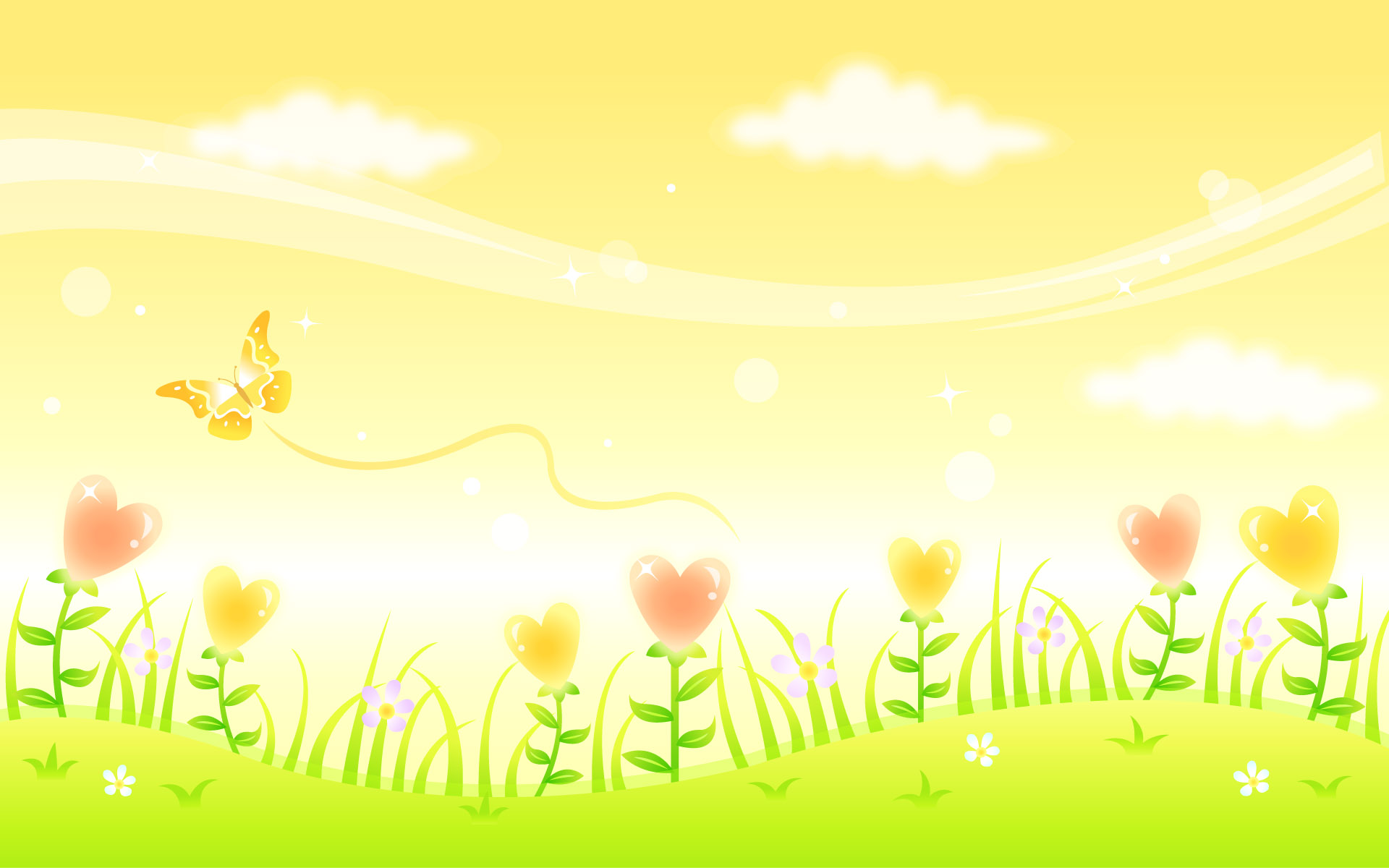 CHÀO MỪNG CÁC THẦY CÔ VỀ DỰ GIỜ
Lớp: 8A6
GIÁO VIÊN: MAI THỊ KIM NHUNG
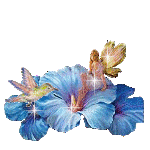 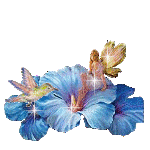 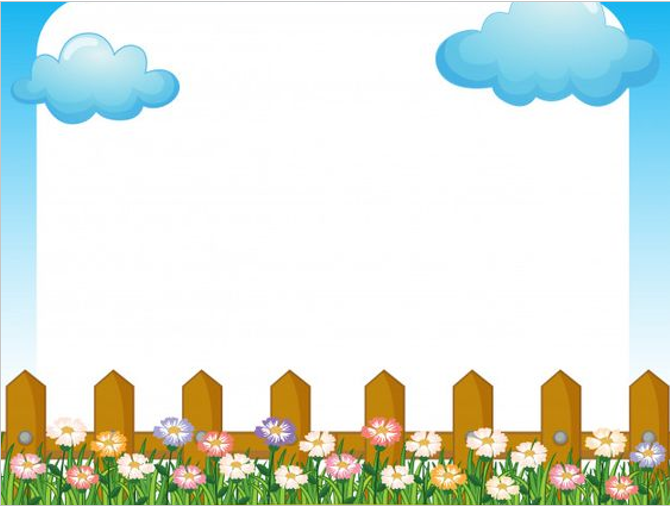 Khởi động
Khám phá thông điệp
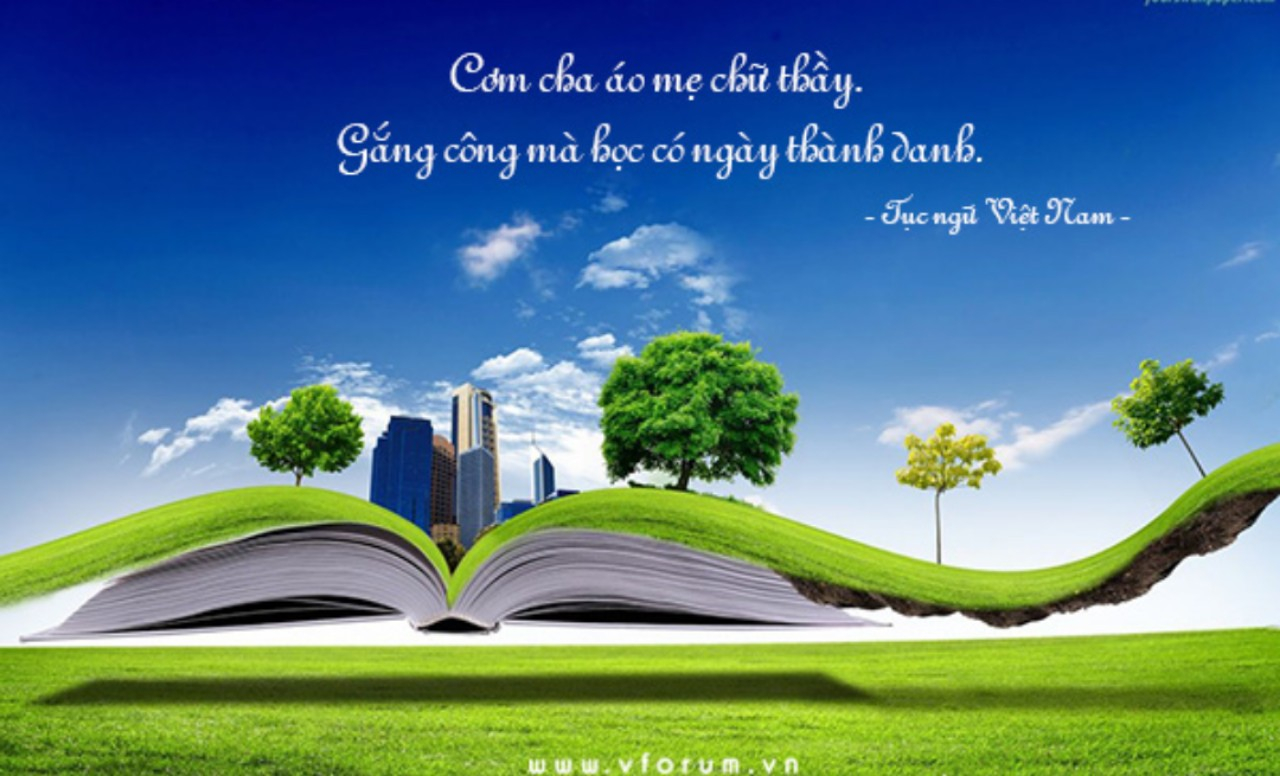 2
1
3
1
4
2
4
3
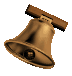 Câu 1: Đơn thức 32xy3z4  có.
A.  Hệ số 3, bậc 10
ĐÁP ÁN: B
B. Hệ số 32, bậc 8
C. Hệ số 3, bậc 8
D. Hệ số 32, bậc 10
10
9
8
7
6
5
4
3
2
1
Hết giờ
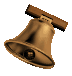 Câu 2: Cho hai đa thức  
                        A = 2xy2 + 3x2y - xy;  B = xy2 - x2y - 2xy
    A – B bằng
A. xy2 + 2x2y - 3xy
B. 3xy2 + 2x2y - 3xy
ĐÁP ÁN: C
C. xy2 + 4x2y + xy
D. xy2 + 4x2y - xy
10
9
8
7
6
5
4
3
2
1
Hết giờ
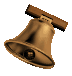 Câu 3: Tích của hai đơn thức x3y3 và 3xz2 là đơn thức.
ĐÁP ÁN: A
A. 3x4y3z2
B. 3x4y2z2
C. 3x3y3z2
D. 3xy2z2
10
9
8
7
6
5
4
3
2
1
Hết giờ
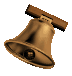 Câu 4: Kết quả của phép tính (6x4 – 2xy2 + 8xy) : 2x là
A. 3x3 – y + 4xy
B. 3x3 + y2 + 4y
C. 3x3 – y2 + 4y
ĐÁP ÁN: C
D. 3x3 – xy2 + 4y
10
9
8
7
6
5
4
3
2
1
Hết giờ
Tiết 26 
ÔN TẬP CHƯƠNG I (Tiếp)
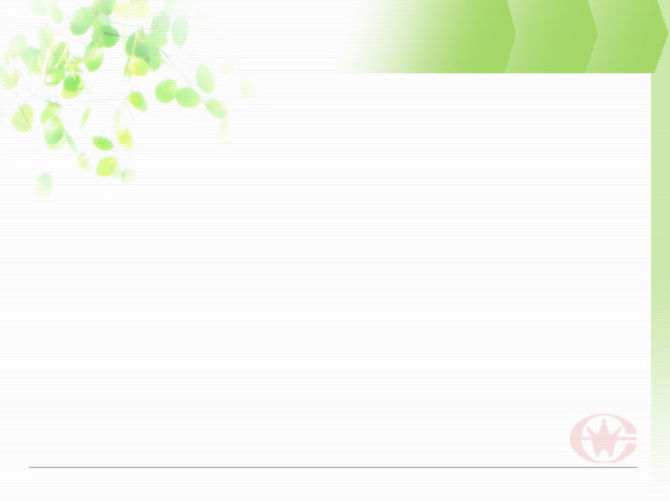 HOẠT ĐỘNG NHÓM
 Số lượng 6 hs/ nhóm – Thời gian 5 phút
    Tiến hành theo kĩ thuật khăn trải bàn
Bài 1: Cho biểu thức A = 3x2y(2x2 + y) + 2x2(y2 – 3x2y)
Đặt câu hỏi cho bài toán trên?
Hoạt động 1: Hoạt động cá nhân (1 phút)
        Yêu cầu: Đặt câu hỏi cho bài toán trên.
Hoạt động 2: Hoạt động nhóm (4 phút)
         Yêu cầu: Từ kết quả của hoạt động 1, thảo luận nhóm để thống nhất câu hỏi cho bài toán.
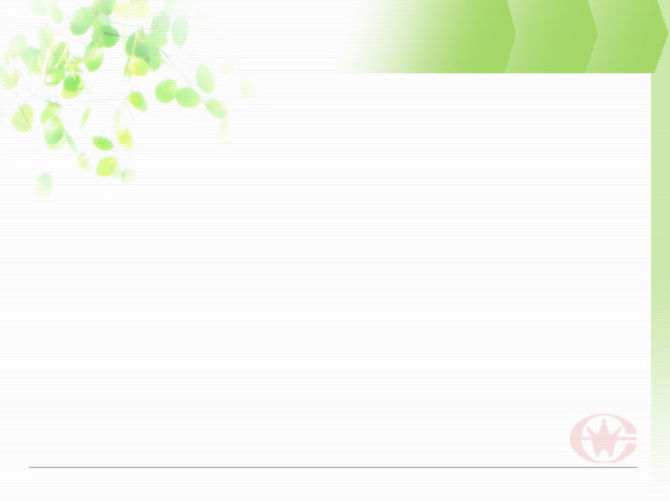 HOẠT ĐỘNG NHÓM
Số lượng 6 hs/ nhóm – Thời gian 5 phút
    Tiến hành theo kĩ thuật khăn trải bàn
Bài 1: Cho biểu thức A = 3x2y(2x2 + y) + 2x2(y2 – 3x2y)
Đặt câu hỏi cho bài toán trên?
HS 1
HS 2
Câu hỏi cho bài toán
HS 3
HS 6
15
14
13
12
11
10
9
8
7
6
5
4
3
2
1
Hết giờ
HS 5
HS 4
Bài 1: Cho biểu thức A = 3x2y(2x2 + y) + 2x2(y2 – 3x2y)
Các câu hỏi thường gặp.
1) Rút gọn biểu thức A?
2) Tính giá trị của biểu thức A khi x  = 1. y = - 2? 
3) Tìm đa thức B biết A.B = 5x2y4 - 15x2y3 + 10x4y2?
4) Tính giá trị của x biết B = 16 và y = 1?
5) Chứng minh giá trị của biểu thức 
                  B + (y - 2)(x2+ 3) - x2y(y + 1) – y2(1 – x2)
không phụ thuộc vào giá trị của biến?
6) Tìm số tự nhiên x; y biết A = 45
7) Tìm số nguyên x; y biết A = 45
Bài 2: Một mảnh vườn có dạng hình chữ nhật với chiều rộng là x (m), chiều dài y (m).
Viết đa thức biểu thị diện tích mảnh vườn.

2) Nếu tăng chiều rộng lên 5m và giảm chiều dài đi 2m thì được mảnh vườn mới. Viết đa thức biểu thị diện tích mảnh vườn mới.

3) Viết đa thức biểu thị phần diện tích lớn hơn của mảnh vườn mới so với diện tích mảnh vườn ban đầu?
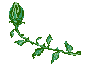 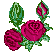 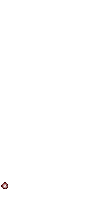 TIẾT HỌC ĐẾN ĐÂY LÀ KẾT THÚC.
XIN CẢM ƠN CÁC THẦY CÔ GIÁO VÀ CÁC EM HỌC SINH
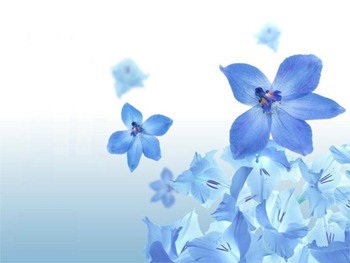 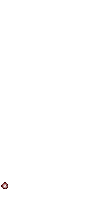 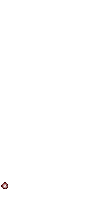 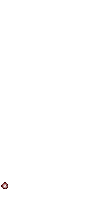 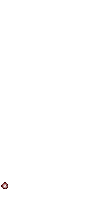 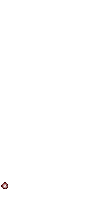 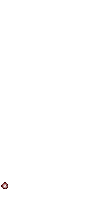 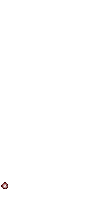 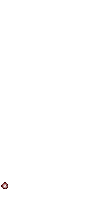 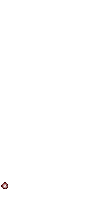 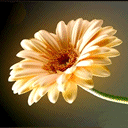 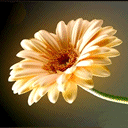 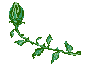 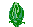 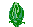 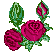 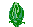 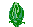 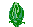 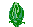 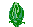 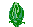 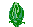 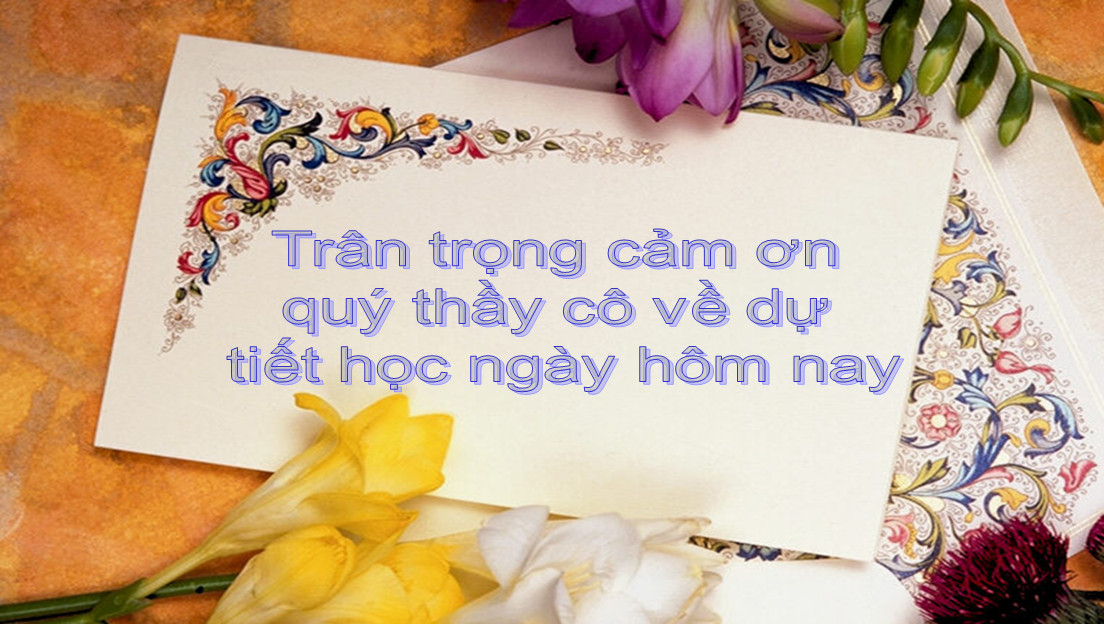 TRÂN TRỌNG CÁM ƠN THẦY CÔ VÀ CÁC CON LỚP 9A3!
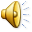